FRUITBOMEN.
1.Malus, appel
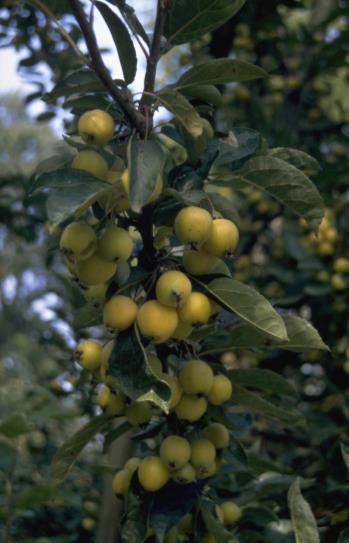 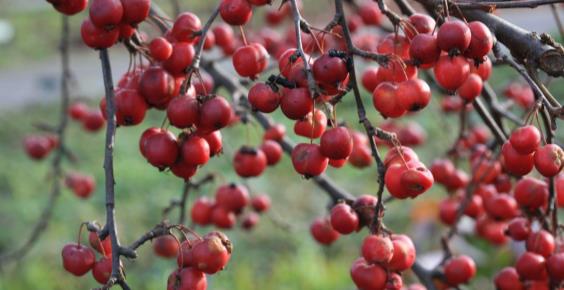 2. Pyrus, peer
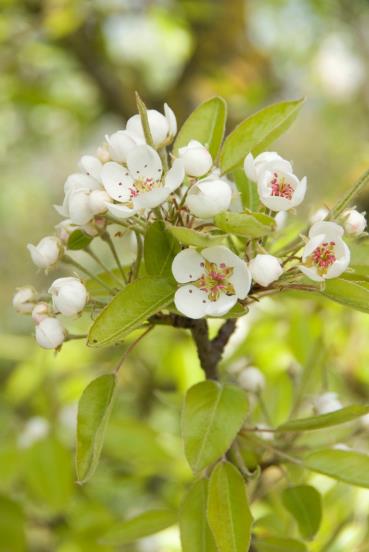 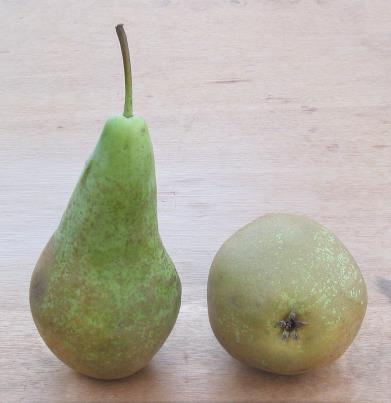 3. Prunus, kers
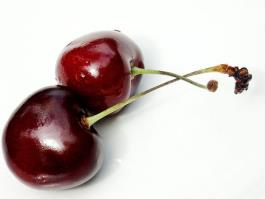 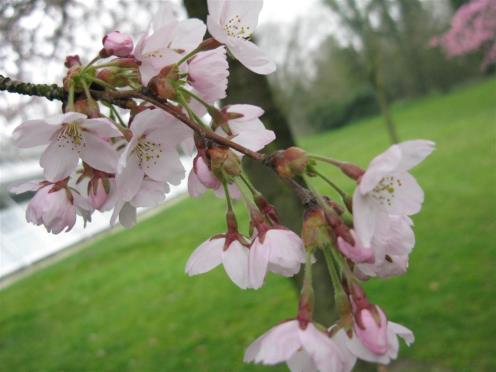 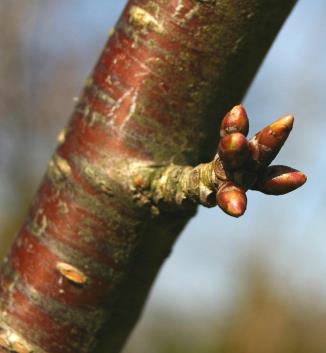 KLEIN FRUIT
1. Ribes, aal- en kruisbes
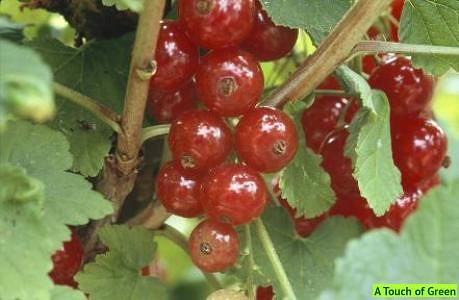 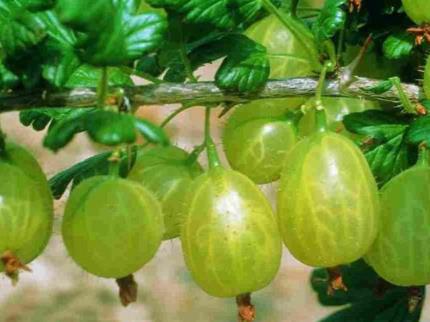 2. Rubus, braam
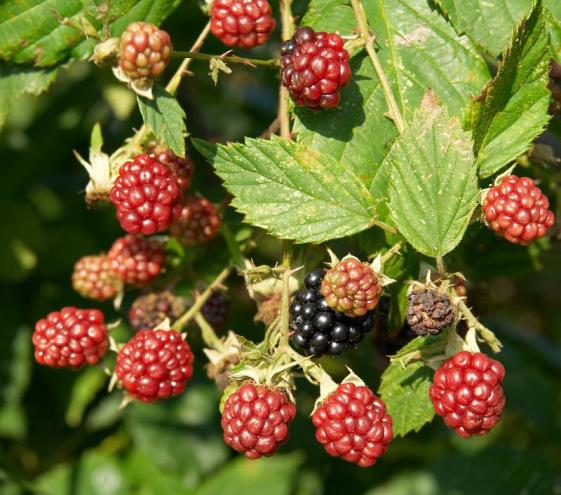 3. Vitis, druif
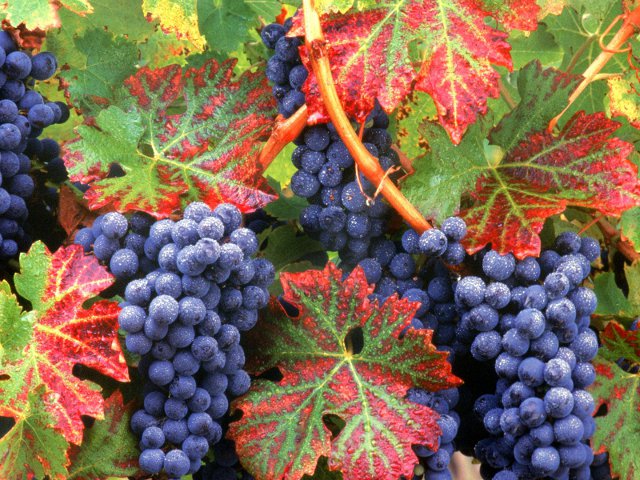 GROENTE
1. Brassica, kool
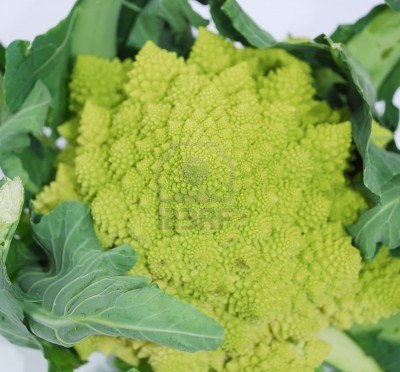 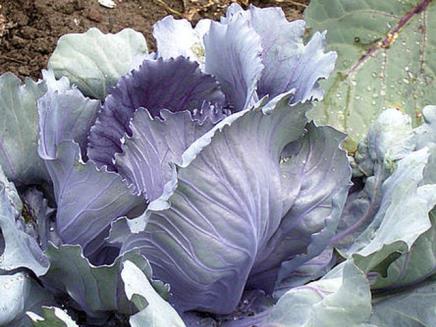 2. Capsicum, paprika/pepertje
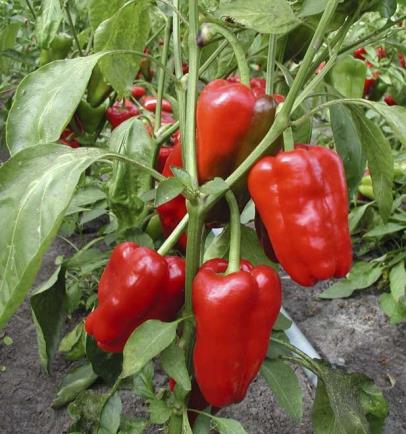 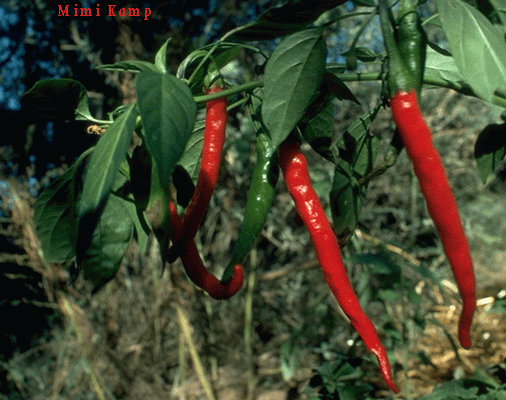 3. Cucumis, komkommer
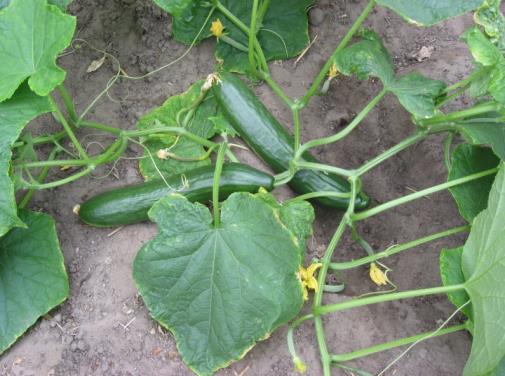 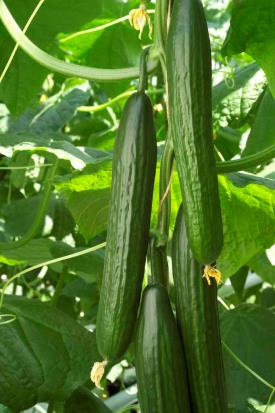 4. Fragaria, aardbeien
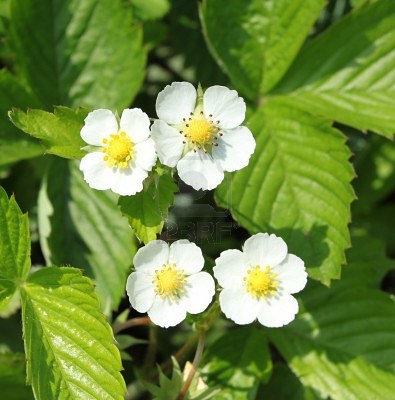 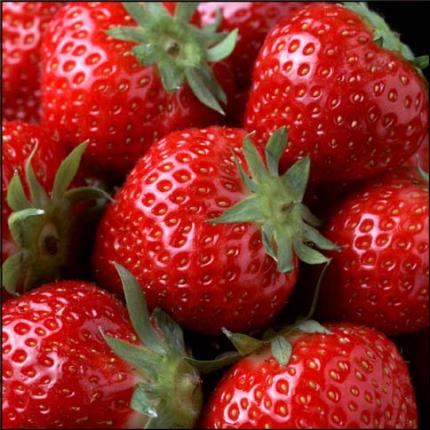 5. Lactuca, sla
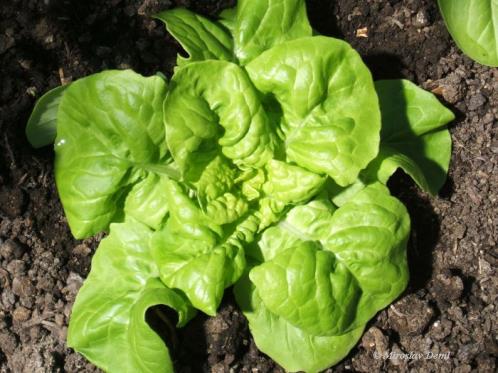 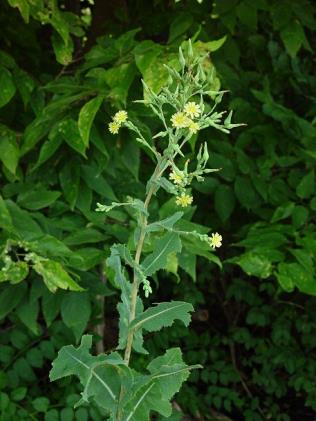